Vraiment comprendre la récursion
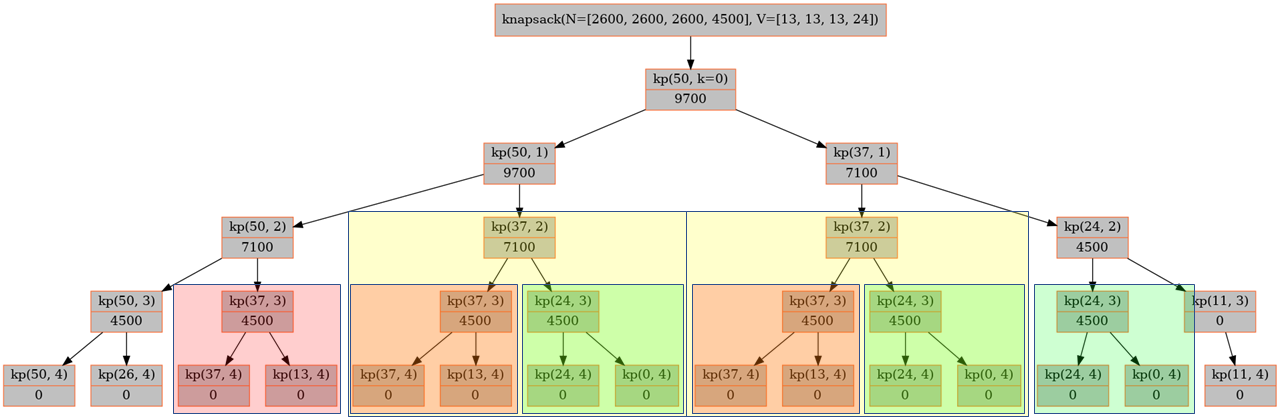 Cédric DONNERCours Turing+ 2025, EPFL
Fonctions récursives : modèle d’exécution
Fonctions récursives : modèle d’exécution
def fib(n):  
    if n <= 1: return n 
    else: return fib(n - 1) + fib(n - 2)
Exécution de l’algorithme récursif
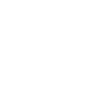 def fib(n):  
    if n <= 1: 
        return n 
    return fib(n - 1) + fib(n - 2)
fib(4)
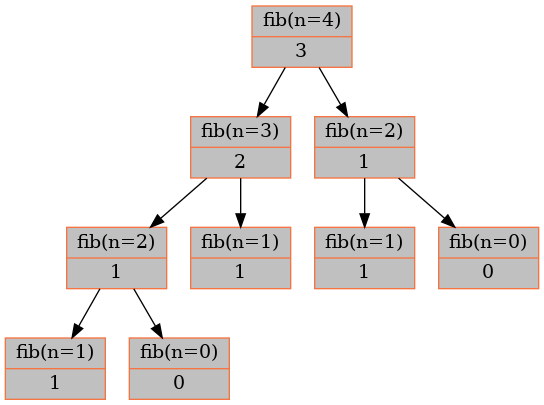 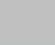 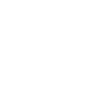 Pile d’appels
Exécution de l’algorithme récursif
def fib(n):  
    if n <= 1: 
        return n 
    return fib(n - 1) + fib(n - 2)
fib(4)
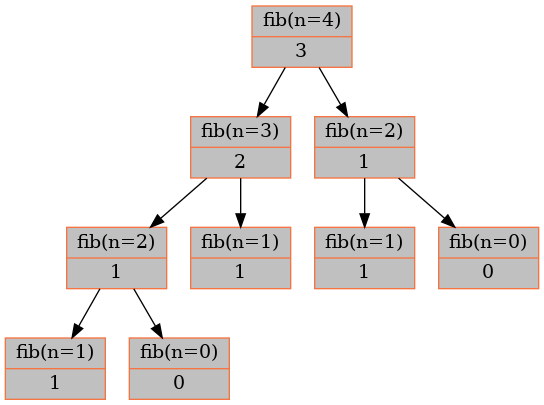 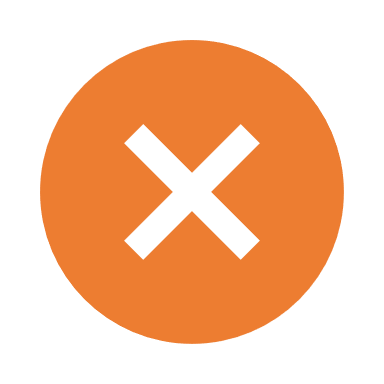 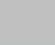 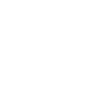 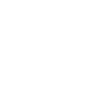 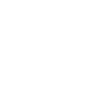 n
n
n
n
4
3
2
1
Pile d’appels
Exécution de l’algorithme récursif
def fib(n):  
    if n <= 1: 
        return n 
    return fib(n - 1) + fib(n - 2)
fib(4)
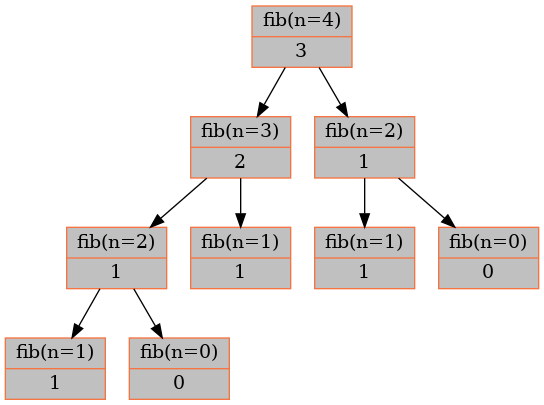 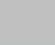 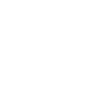 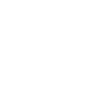 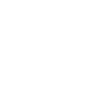 n
n
n
n
4
3
2
1
Pile d’appels
Exécution de l’algorithme récursif
def fib(n):  
    if n <= 1: 
        return n 
    return fib(n - 1) + fib(n - 2)
fib(4)
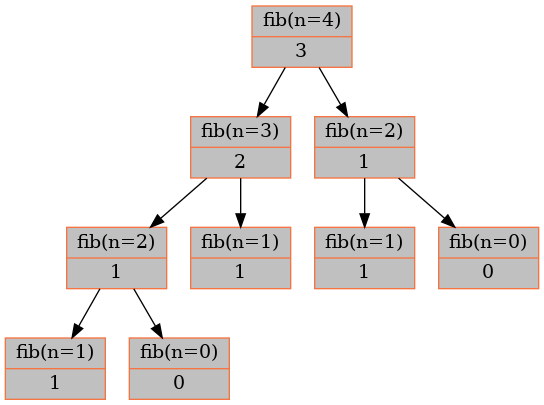 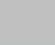 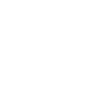 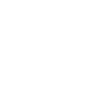 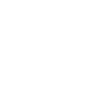 n
n
n
n
4
3
2
1
Pile d’appels
Exécution de l’algorithme récursif
def fib(n):  
    if n <= 1: 
        return n 
    return fib(n - 1) + fib(n - 2)
fib(4)
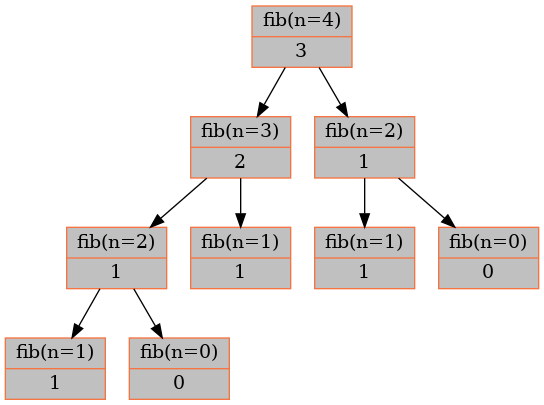 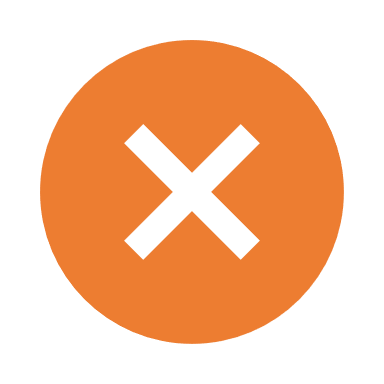 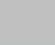 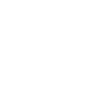 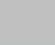 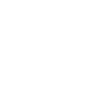 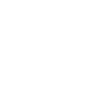 n
n
n
n
4
3
2
1
Pile d’appels
Exécution de l’algorithme récursif
def fib(n):  
    if n <= 1: 
        return n 
    return fib(n - 1) + fib(n - 2)
fib(4)
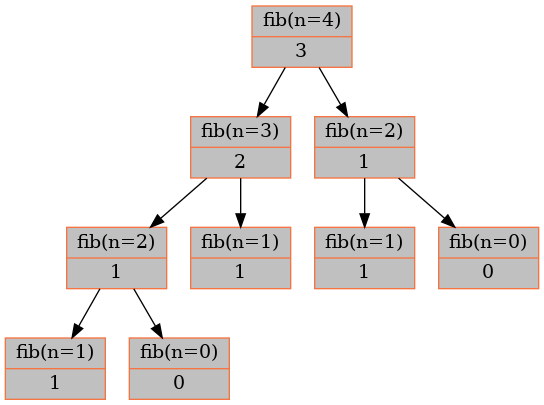 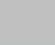 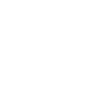 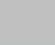 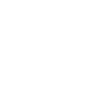 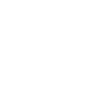 n
n
n
n
4
3
2
1
Pile d’appels
Exécution de l’algorithme récursif
def fib(n):  
    if n <= 1: 
        return n 
    return fib(n - 1) + fib(n - 2)
fib(4)
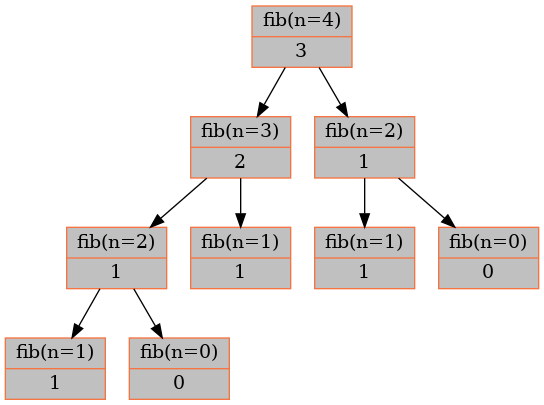 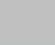 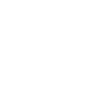 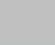 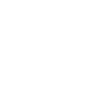 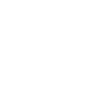 n
n
n
n
4
3
2
1
Pile d’appels
Exécution de l’algorithme récursif
def fib(n):  
    if n <= 1: 
        return n 
    return fib(n - 1) + fib(n - 2)
fib(4)
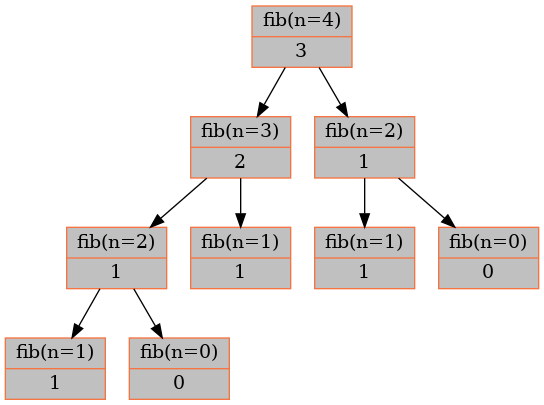 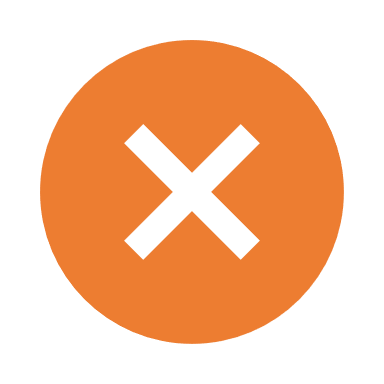 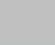 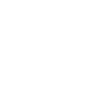 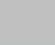 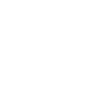 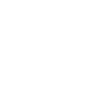 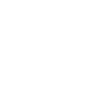 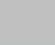 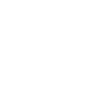 n
n
n
n
4
3
2
1
Pile d’appels
Exécution de l’algorithme récursif
def fib(n):  
    if n <= 1: 
        return n 
    return fib(n - 1) + fib(n - 2)
fib(4)
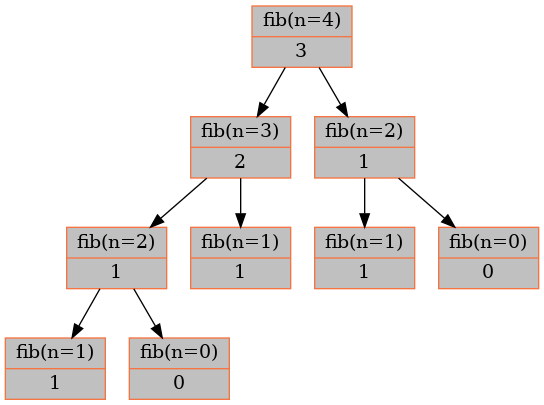 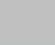 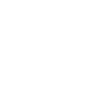 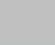 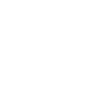 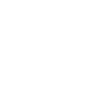 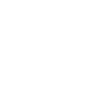 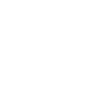 n
n
n
n
4
3
2
1
Pile d’appels
Exécution de l’algorithme récursif
def fib(n):  
    if n <= 1: 
        return n 
    return fib(n - 1) + fib(n - 2)
fib(4)
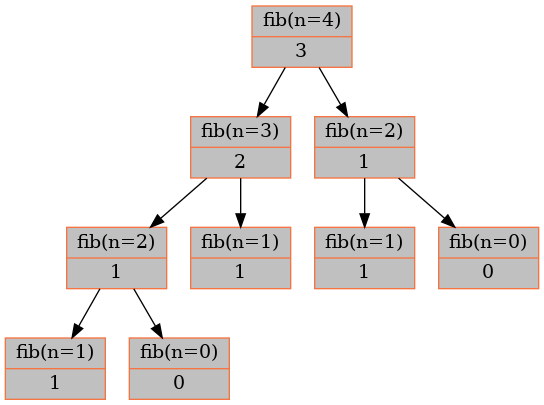 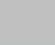 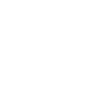 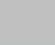 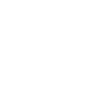 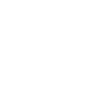 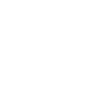 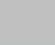 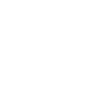 n
n
n
n
4
3
2
1
Pile d’appels
Exécution de l’algorithme récursif
def fib(n):  
    if n <= 1: 
        return n 
    return fib(n - 1) + fib(n - 2)
fib(4)
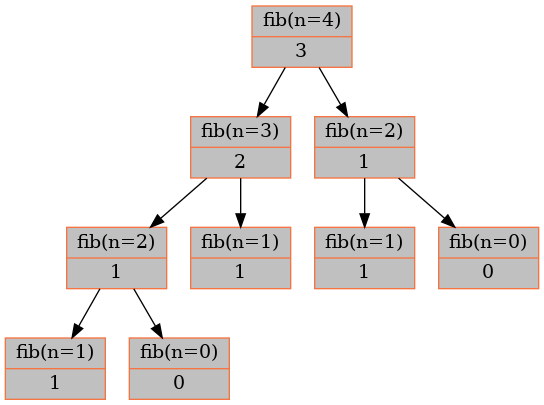 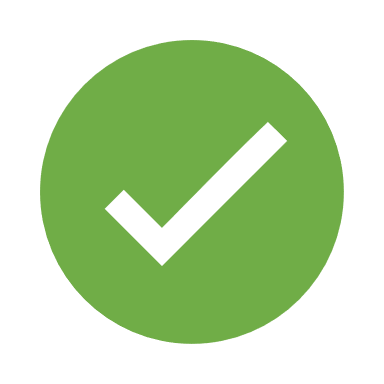 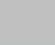 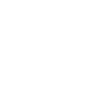 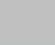 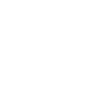 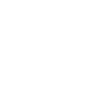 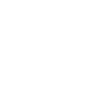 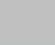 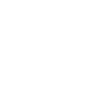 n
n
n
n
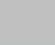 4
3
2
1
Pile d’appels
Exécution de l’algorithme récursif
def fib(n):  
    if n <= 1: 
        return n 
    return fib(n - 1) + fib(n - 2)
fib(4)
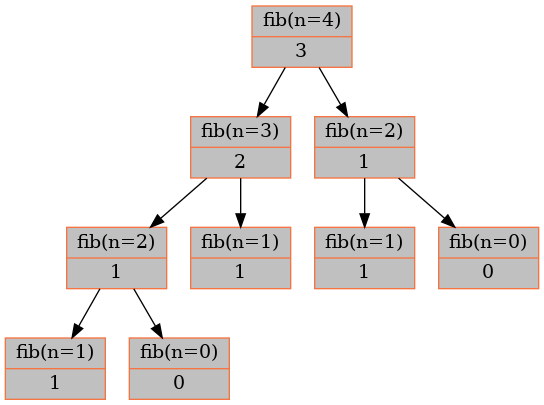 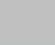 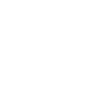 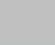 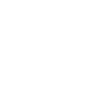 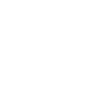 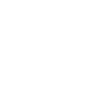 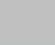 1
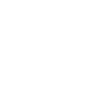 n
n
n
n
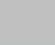 4
3
2
1
Pile d’appels
Exécution de l’algorithme récursif
def fib(n):  
    if n <= 1: 
        return n 
    return fib(n - 1) + fib(n - 2)
fib(4)
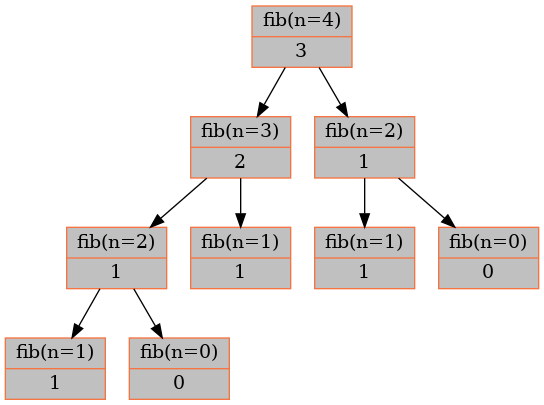 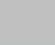 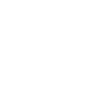 1
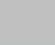 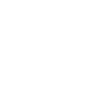 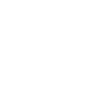 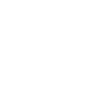 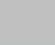 1
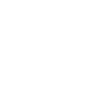 n
n
n
n
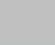 4
3
2
1
Pile d’appels
Exécution de l’algorithme récursif
def fib(n):  
    if n <= 1: 
        return n 
    return fib(n - 1) + fib(n - 2)
fib(4)
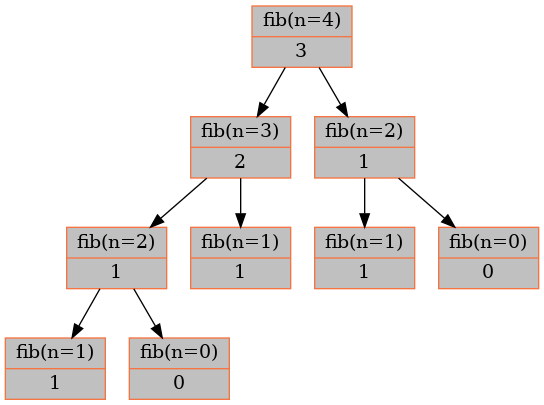 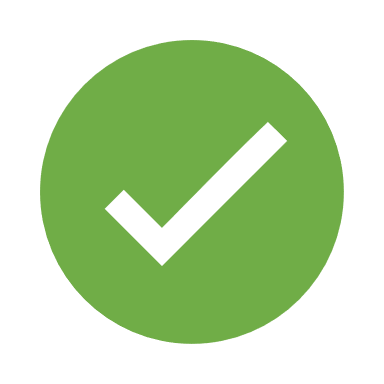 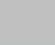 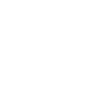 1
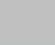 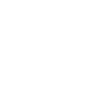 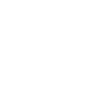 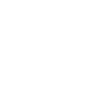 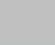 1
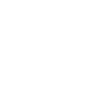 n
n
n
n
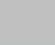 4
3
2
0
Pile d’appels
Exécution de l’algorithme récursif
def fib(n):  
    if n <= 1: 
        return n 
    return fib(n - 1) + fib(n - 2)
fib(4)
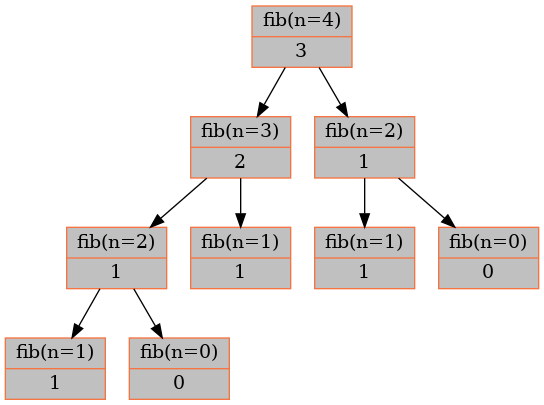 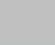 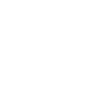 1
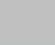 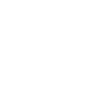 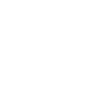 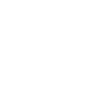 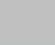 1
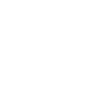 n
n
n
n
4
3
2
1
Pile d’appels
Exécution de l’algorithme récursif
def fib(n):  
    if n <= 1: 
        return n 
    return fib(n - 1) + fib(n - 2)
fib(4)
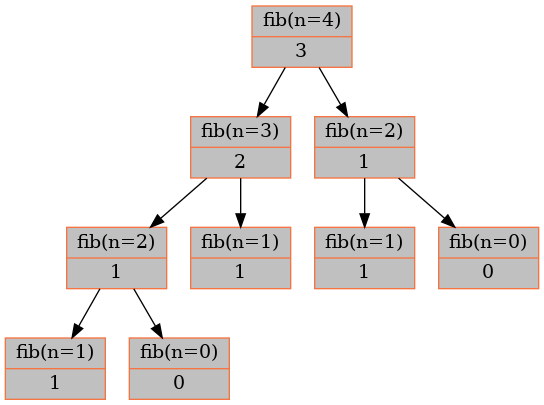 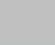 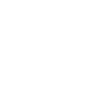 1
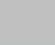 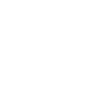 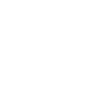 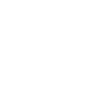 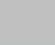 1
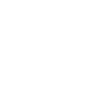 0
n
n
n
n
4
3
2
1
Pile d’appels
Exécution de l’algorithme récursif
def fib(n):  
    if n <= 1: 
        return n 
    return fib(n - 1) + fib(n - 2)
fib(4)
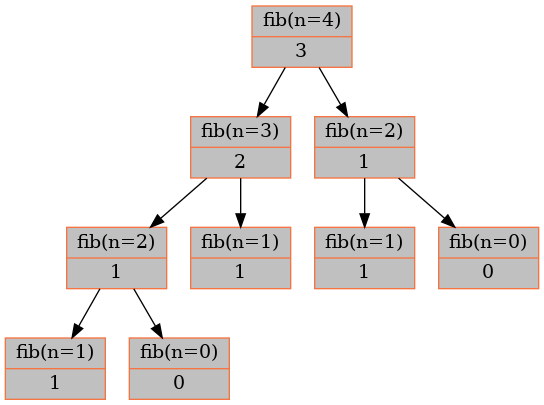 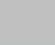 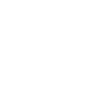 0
1
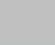 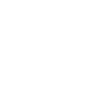 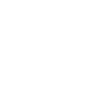 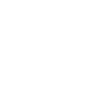 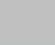 1
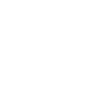 0
n
n
n
n
4
3
2
1
Pile d’appels
Exécution de l’algorithme récursif
def fib(n):  
    if n <= 1: 
        return n 
    return fib(n - 1) + fib(n - 2)
fib(4)
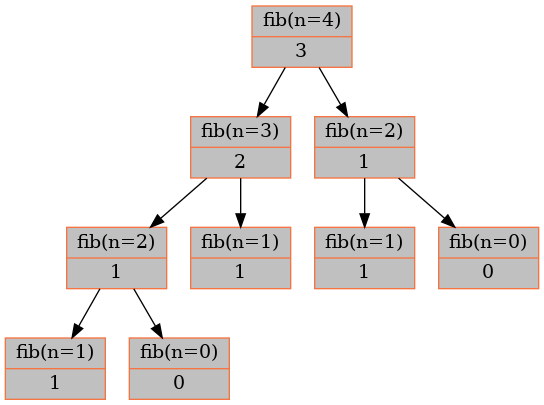 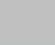 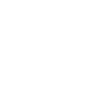 1
0
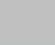 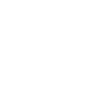 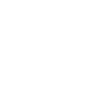 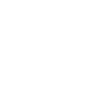 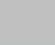 1
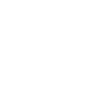 0
n
n
n
n
4
3
2
1
Pile d’appels
Exécution de l’algorithme récursif
def fib(n):  
    if n <= 1: 
        return n 
    return fib(n - 1) + fib(n - 2)
fib(4)
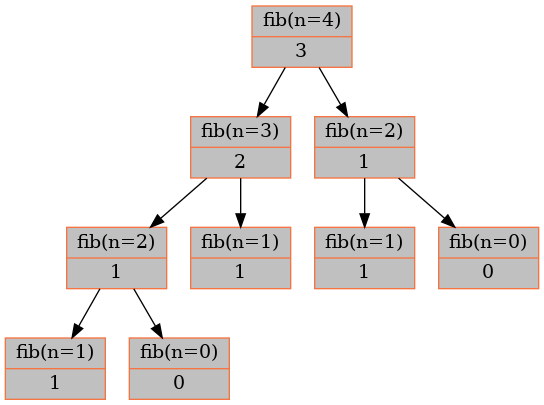 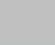 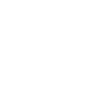 1
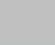 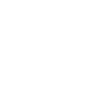 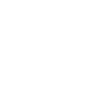 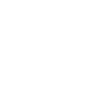 1
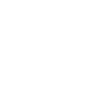 0
n
n
n
n
4
3
2
1
Pile d’appels
Exécution de l’algorithme récursif
def fib(n):  
    if n <= 1: 
        return n 
    return fib(n - 1) + fib(n - 2)
fib(4)
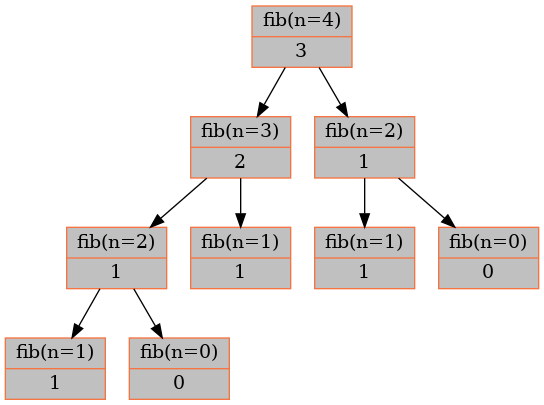 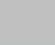 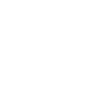 1
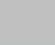 1
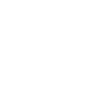 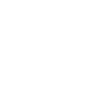 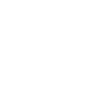 1
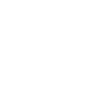 0
n
n
n
n
4
3
2
1
Pile d’appels
Exécution de l’algorithme récursif
def fib(n):  
    if n <= 1: 
        return n 
    return fib(n - 1) + fib(n - 2)
fib(4)
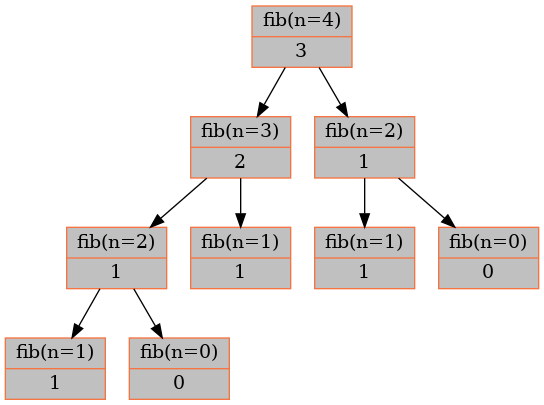 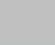 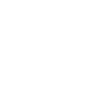 1
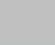 1
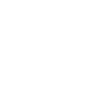 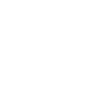 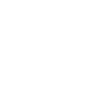 1
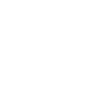 0
n
n
n
n
4
3
2
1
Pile d’appels
Exécution de l’algorithme récursif
def fib(n):  
    if n <= 1: 
        return n 
    return fib(n - 1) + fib(n - 2)
fib(4)
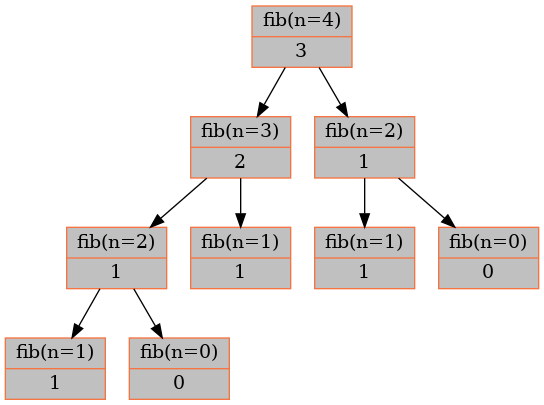 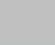 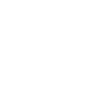 1
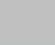 1
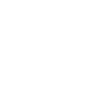 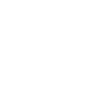 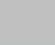 1
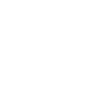 0
n
n
n
n
4
3
1
1
Pile d’appels
Exécution de l’algorithme récursif
def fib(n):  
    if n <= 1: 
        return n 
    return fib(n - 1) + fib(n - 2)
fib(4)
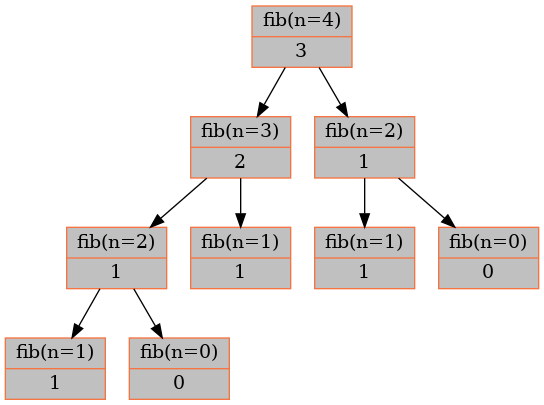 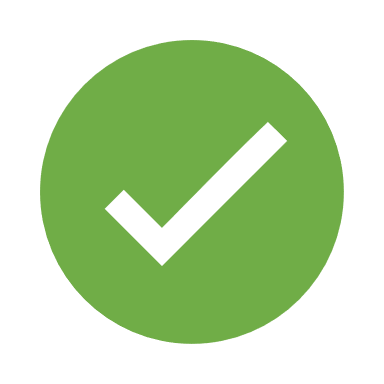 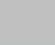 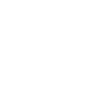 1
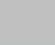 1
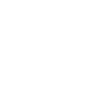 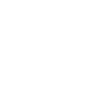 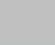 1
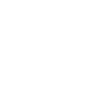 0
n
n
n
n
4
3
1
1
Pile d’appels
Exécution de l’algorithme récursif
def fib(n):  
    if n <= 1: 
        return n 
    return fib(n - 1) + fib(n - 2)
fib(4)
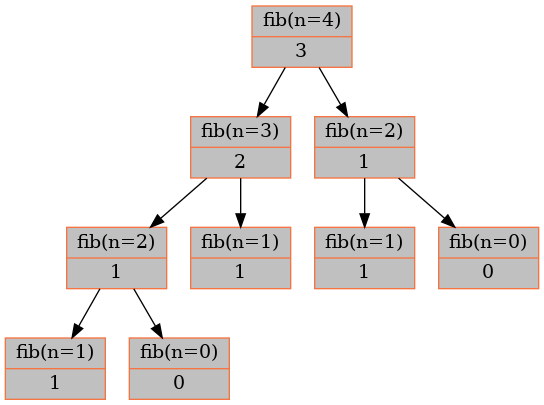 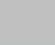 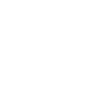 1
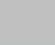 1
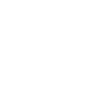 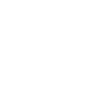 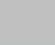 1
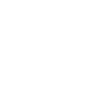 0
n
n
n
n
4
3
1
1
Pile d’appels
Exécution de l’algorithme récursif
def fib(n):  
    if n <= 1: 
        return n 
    return fib(n - 1) + fib(n - 2)
fib(4)
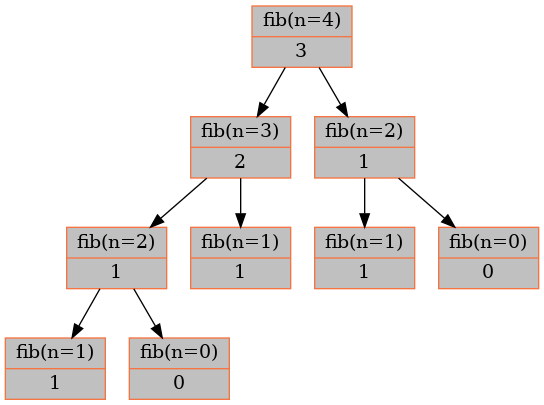 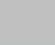 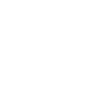 1
1
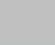 1
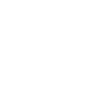 1
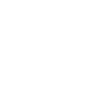 1
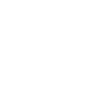 0
n
n
n
n
4
3
1
1
Pile d’appels
Exécution de l’algorithme récursif
def fib(n):  
    if n <= 1: 
        return n 
    return fib(n - 1) + fib(n - 2)
fib(4)
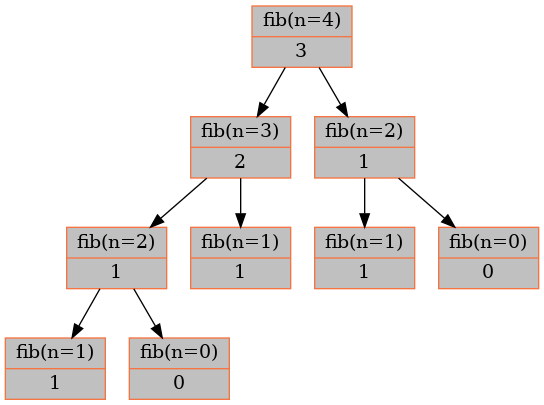 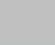 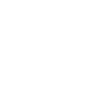 2
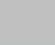 1
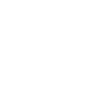 1
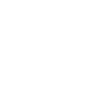 1
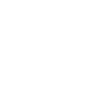 0
n
n
n
n
4
3
1
1
Pile d’appels
Exécution de l’algorithme récursif
def fib(n):  
    if n <= 1: 
        return n 
    return fib(n - 1) + fib(n - 2)
fib(4)
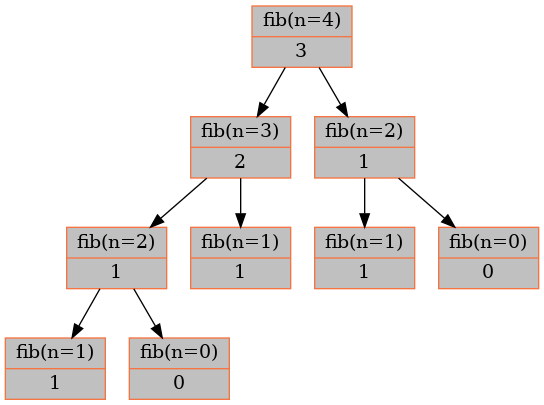 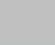 2
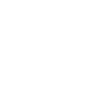 2
1
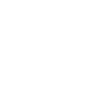 1
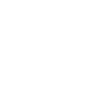 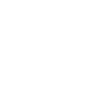 1
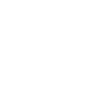 0
n
n
n
n
4
3
1
1
Pile d’appels
Exécution de l’algorithme récursif
def fib(n):  
    if n <= 1: 
        return n 
    return fib(n - 1) + fib(n - 2)
fib(4)
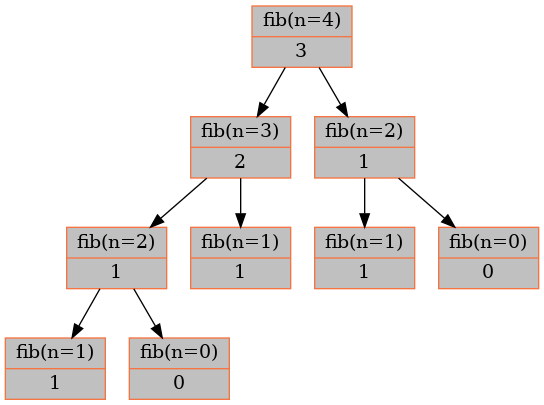 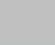 2
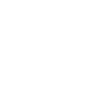 2
1
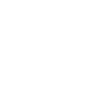 1
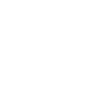 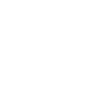 1
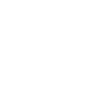 0
n
n
n
n
4
3
1
1
Pile d’appels
Exécution de l’algorithme récursif
def fib(n):  
    if n <= 1: 
        return n 
    return fib(n - 1) + fib(n - 2)
fib(4)
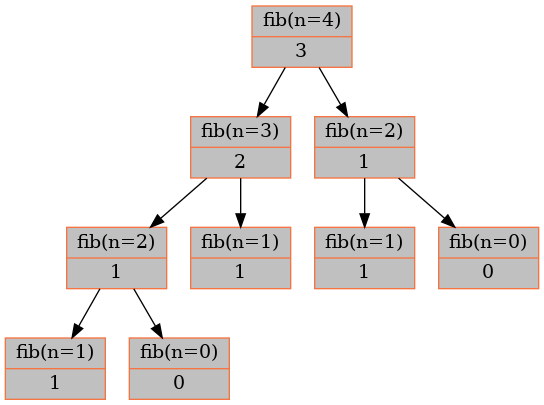 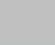 2
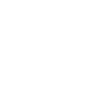 2
1
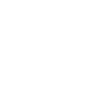 1
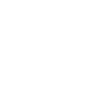 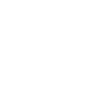 1
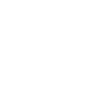 0
n
n
n
n
4
3
1
1
Pile d’appels
Exécution de l’algorithme récursif
def fib(n):  
    if n <= 1: 
        return n 
    return fib(n - 1) + fib(n - 2)
fib(4)
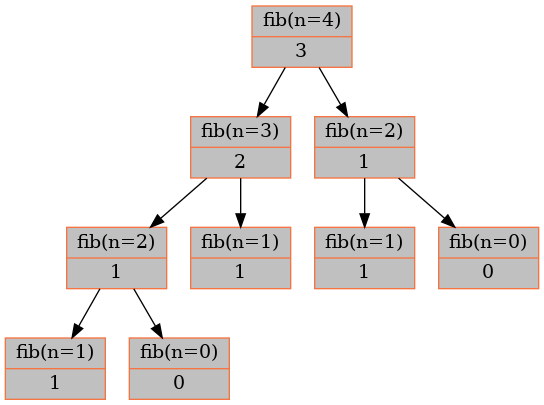 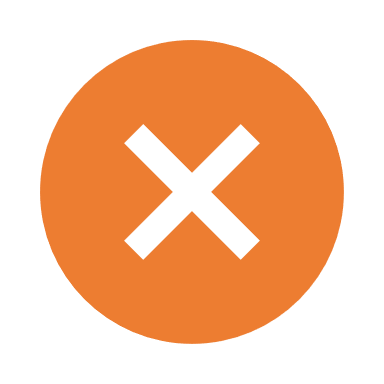 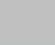 2
2
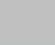 1
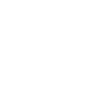 1
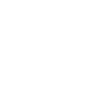 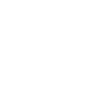 1
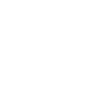 0
n
n
n
n
4
2
1
1
Pile d’appels
Exécution de l’algorithme récursif
def fib(n):  
    if n <= 1: 
        return n 
    return fib(n - 1) + fib(n - 2)
fib(4)
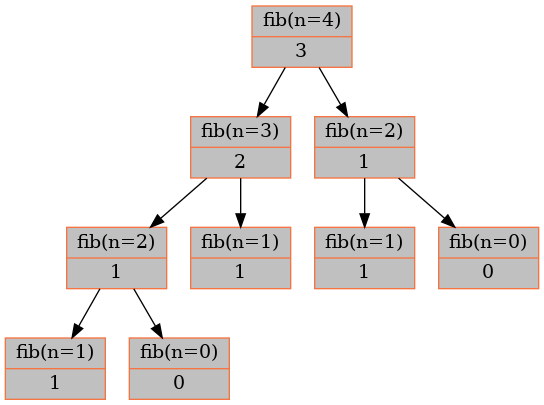 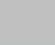 2
2
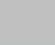 1
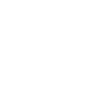 1
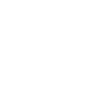 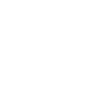 1
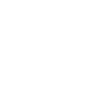 0
n
n
n
n
4
2
1
1
Pile d’appels
Exécution de l’algorithme récursif
def fib(n):  
    if n <= 1: 
        return n 
    return fib(n - 1) + fib(n - 2)
fib(4)
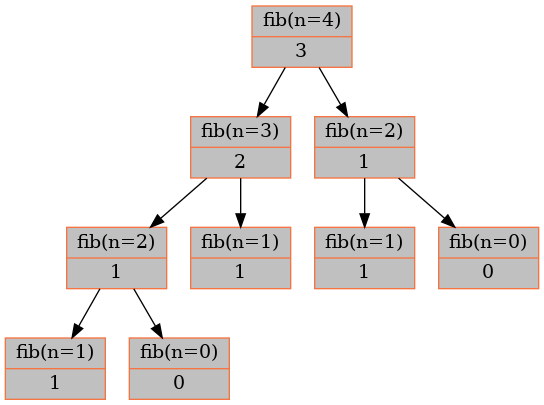 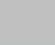 2
2
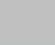 1
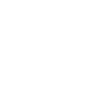 1
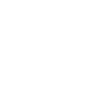 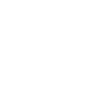 1
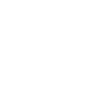 0
n
n
n
n
4
2
1
1
Pile d’appels
Exécution de l’algorithme récursif
def fib(n):  
    if n <= 1: 
        return n 
    return fib(n - 1) + fib(n - 2)
fib(4)
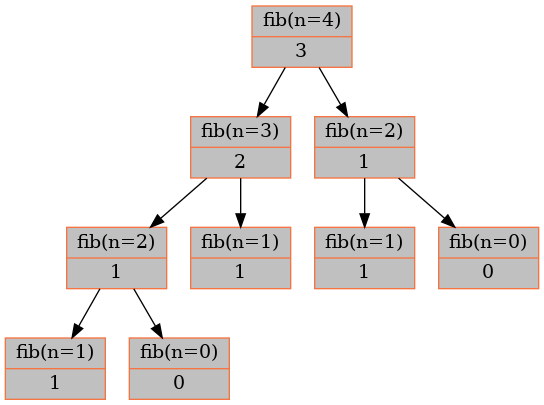 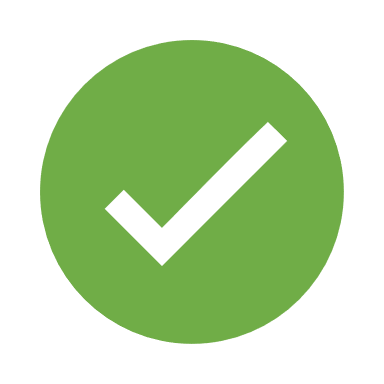 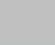 2
2
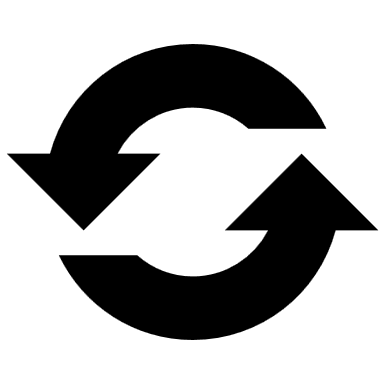 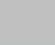 1
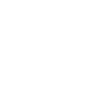 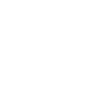 1
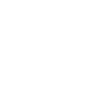 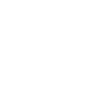 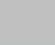 1
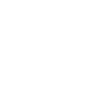 0
n
n
n
n
4
2
1
1
Pile d’appels
Exécution de l’algorithme récursif
def fib(n):  
    if n <= 1: 
        return n 
    return fib(n - 1) + fib(n - 2)
fib(4)
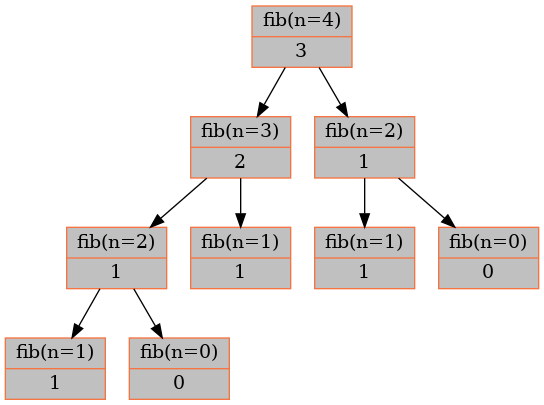 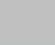 2
2
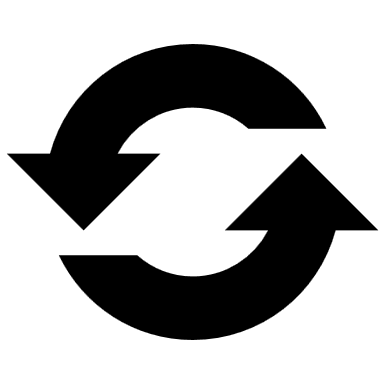 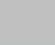 1
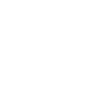 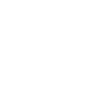 1
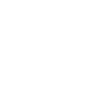 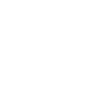 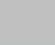 1
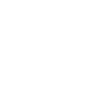 0
n
n
n
n
4
2
1
1
Pile d’appels
Exécution de l’algorithme récursif
def fib(n):  
    if n <= 1: 
        return n 
    return fib(n - 1) + fib(n - 2)
fib(4)
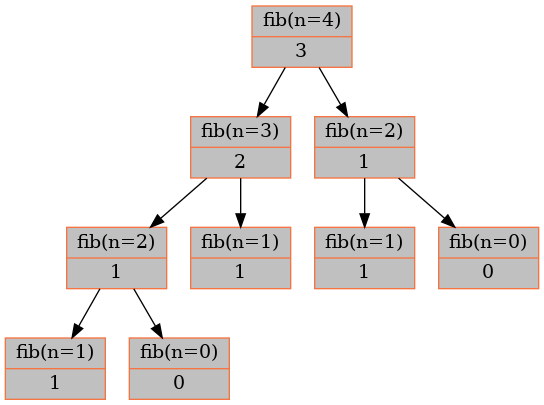 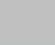 2
2
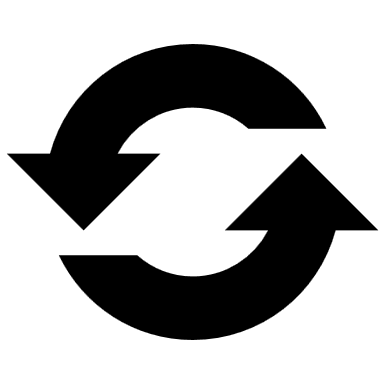 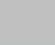 1
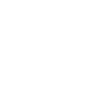 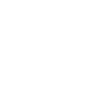 1
1
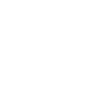 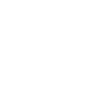 1
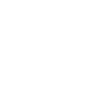 0
n
n
n
n
4
2
1
1
Pile d’appels
Exécution de l’algorithme récursif
def fib(n):  
    if n <= 1: 
        return n 
    return fib(n - 1) + fib(n - 2)
fib(4)
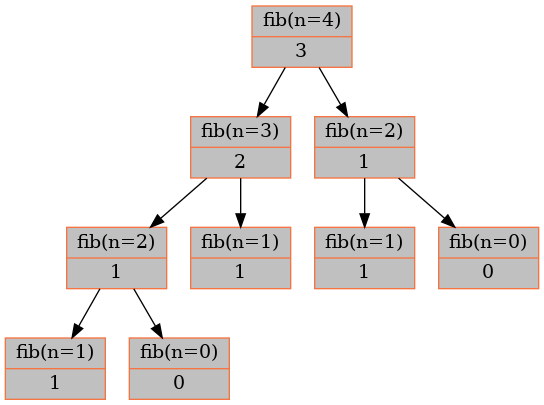 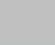 2
2
1
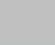 1
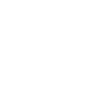 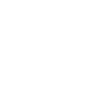 1
1
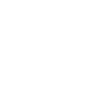 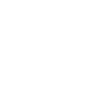 1
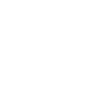 0
n
n
n
n
4
2
1
1
Pile d’appels
Exécution de l’algorithme récursif
def fib(n):  
    if n <= 1: 
        return n 
    return fib(n - 1) + fib(n - 2)
fib(4)
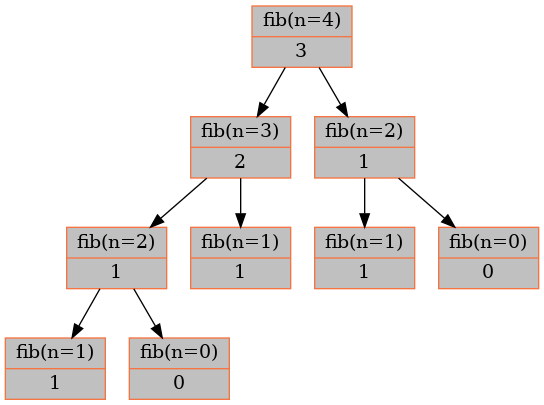 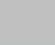 2
2
1
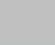 1
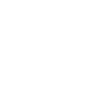 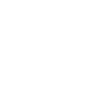 1
1
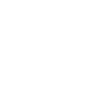 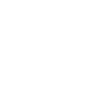 1
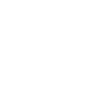 0
n
n
n
n
4
2
1
1
Pile d’appels
Exécution de l’algorithme récursif
def fib(n):  
    if n <= 1: 
        return n 
    return fib(n - 1) + fib(n - 2)
fib(4)
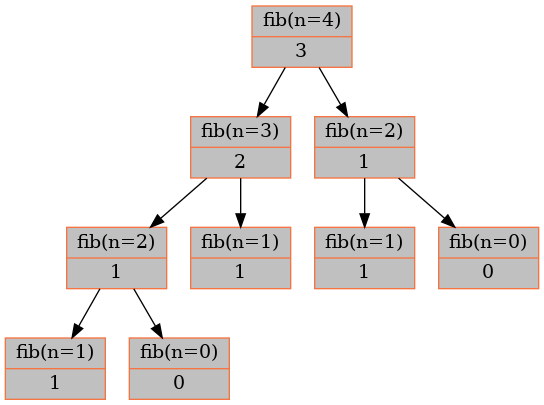 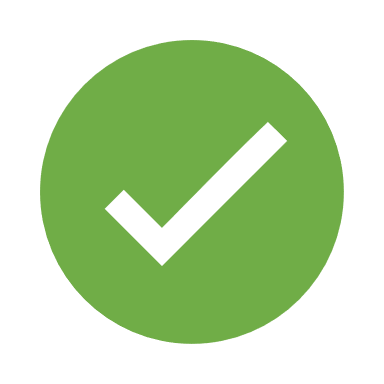 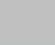 2
2
1
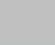 1
1
1
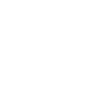 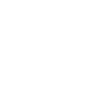 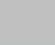 1
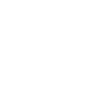 0
n
n
n
n
4
2
0
1
Pile d’appels
Exécution de l’algorithme récursif
def fib(n):  
    if n <= 1: 
        return n 
    return fib(n - 1) + fib(n - 2)
fib(4)
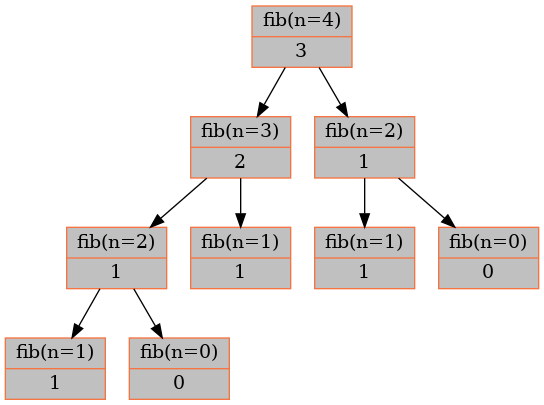 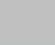 2
2
1
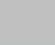 1
1
1
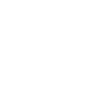 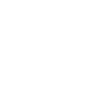 1
0
n
n
n
n
4
2
0
1
Pile d’appels
Exécution de l’algorithme récursif
def fib(n):  
    if n <= 1: 
        return n 
    return fib(n - 1) + fib(n - 2)
fib(4)
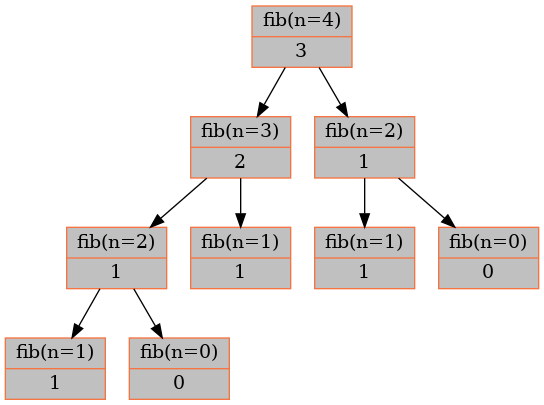 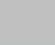 2
2
0
1
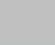 0
1
1
1
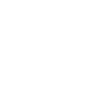 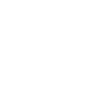 1
0
n
n
n
n
4
2
0
1
Pile d’appels
Exécution de l’algorithme récursif
def fib(n):  
    if n <= 1: 
        return n 
    return fib(n - 1) + fib(n - 2)
fib(4)
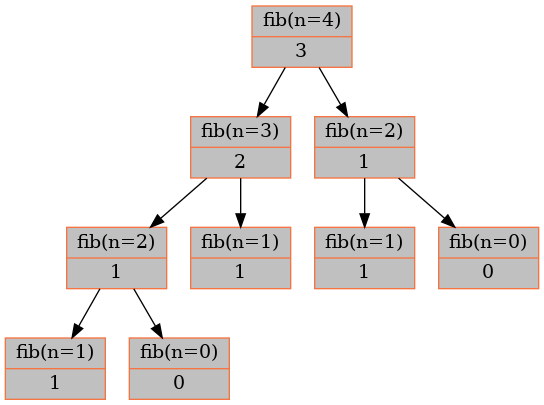 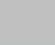 2
2
1
0
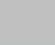 0
1
1
1
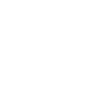 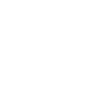 1
0
n
n
n
n
4
2
0
1
Pile d’appels
Exécution de l’algorithme récursif
def fib(n):  
    if n <= 1: 
        return n 
    return fib(n - 1) + fib(n - 2)
fib(4)
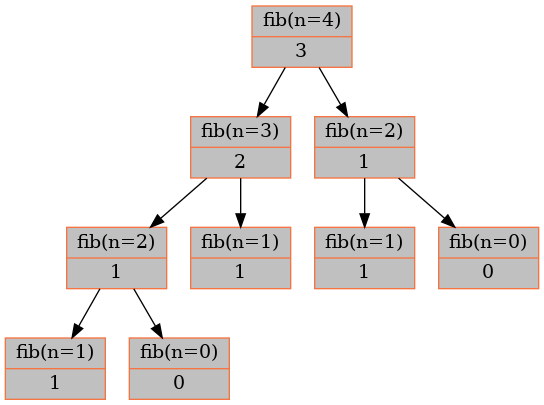 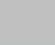 2
2
1
0
1
1
1
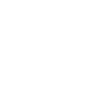 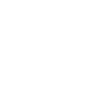 1
0
n
n
n
n
4
2
0
1
Pile d’appels
Exécution de l’algorithme récursif
def fib(n):  
    if n <= 1: 
        return n 
    return fib(n - 1) + fib(n - 2)
fib(4)
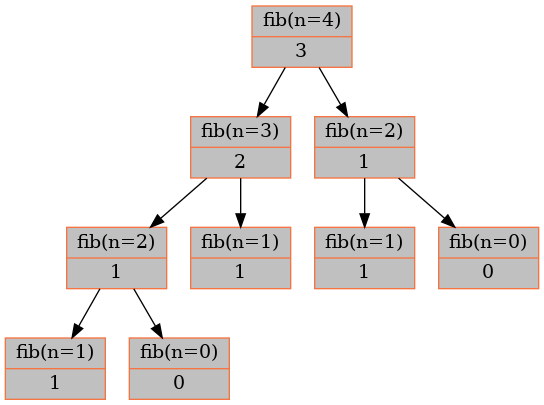 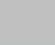 1
2
1
2
0
1
1
1
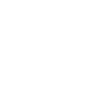 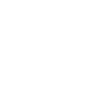 1
0
n
n
n
n
4
2
0
1
Pile d’appels
Exécution de l’algorithme récursif
def fib(n):  
    if n <= 1: 
        return n 
    return fib(n - 1) + fib(n - 2)
fib(4)
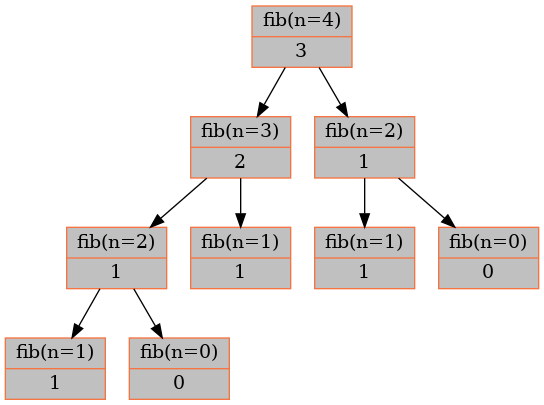 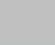 1
2
2
1
0
1
1
1
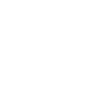 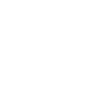 1
0
n
n
n
n
4
2
0
1
Pile d’appels
Exécution de l’algorithme récursif
def fib(n):  
    if n <= 1: 
        return n 
    return fib(n - 1) + fib(n - 2)
fib(4)
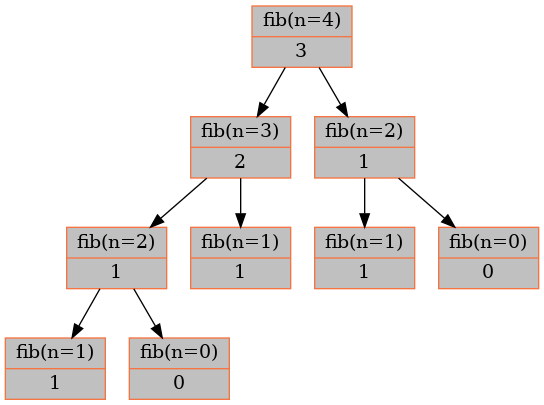 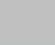 1
2
2
1
0
1
1
1
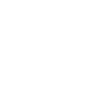 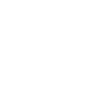 1
0
n
n
n
n
4
2
0
1
Pile d’appels
Exécution de l’algorithme récursif
def fib(n):  
    if n <= 1: 
        return n 
    return fib(n - 1) + fib(n - 2)
fib(4)
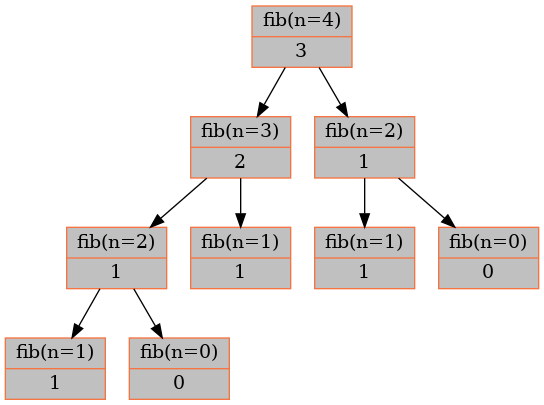 1
2
3
0
1
1
1
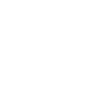 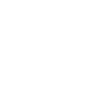 1
0
n
n
n
n
4
2
0
1
Pile d’appels
Exécution de l’algorithme récursif
3
def fib(n):  
    if n <= 1: 
        return n 
    return fib(n - 1) + fib(n - 2)
fib(4)
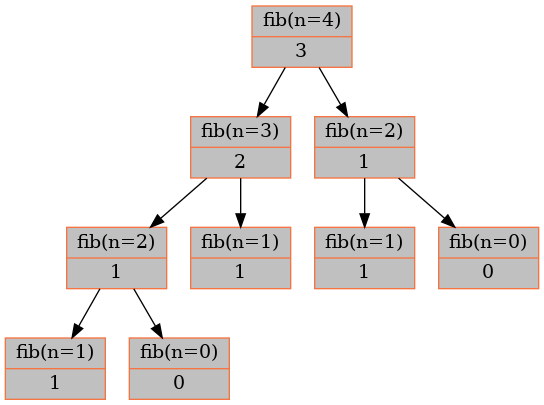 1
2
3
0
1
1
1
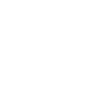 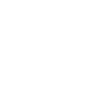 1
0
n
n
n
n
4
2
0
1
Pile d’appels
Exécution de l’algorithme récursif
3
def fib(n):  
    if n <= 1: 
        return n 
    return fib(n - 1) + fib(n - 2)
fib(4)
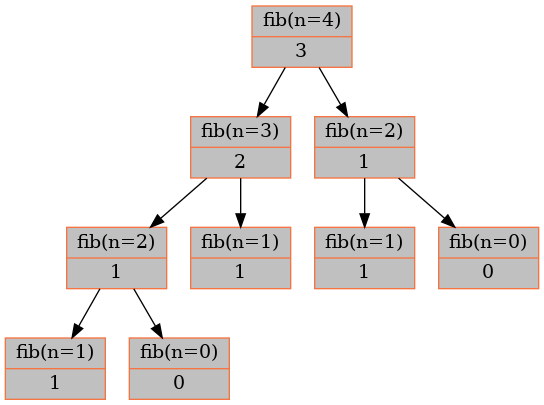 1
2
3
0
1
1
1
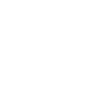 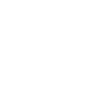 1
0
n
n
n
n
4
2
0
1
Pile d’appels